Blessing of Students
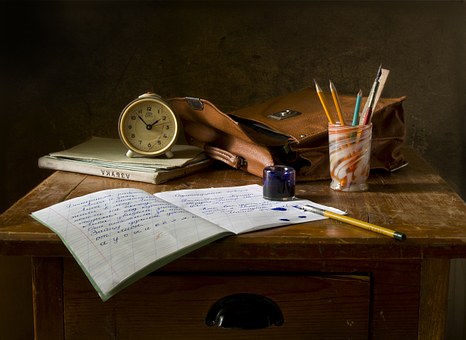 What are you looking forward to or what are you concerned about this week ?
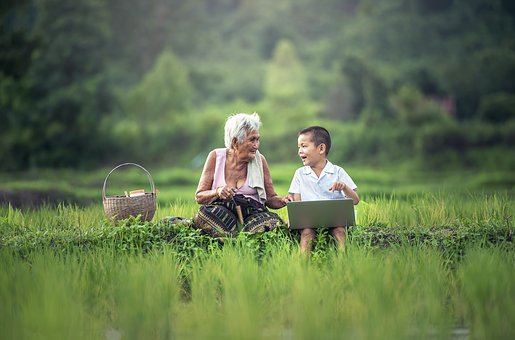 Blessing
Thank you, God that you have gifted each of these students uniquely.  
We praise you because they are fearfully & wonderfully made.
Thank you, God for giving these students a mind that can know. 
Open their minds to learn new things that they may grow in wisdom.
Thank you, God for giving these students a heart that can love.
Help them to love others like Jesus did.
Thank you, God for giving these students hands that can serve.
 Help them to serve others like Jesus did.
Thank you, God for giving these student eyes to see. 
May they use their eyes to see new friends.
Thank you, God for giving these students ears to hear.
Open their ears to hear their teachers, lecturer or tutors.
Thank you, God that you have given them mouths to taste.
May these students always remember that your word is sweeter than honey.
Thank you, God that you have given these students voices to praise.
May the words they speak bring glory to you.
Thank you, God that you have given these students noses to smell.
May their lives always be filled with the aroma of you.
May they shine your light so bright in their school or at university
Amen